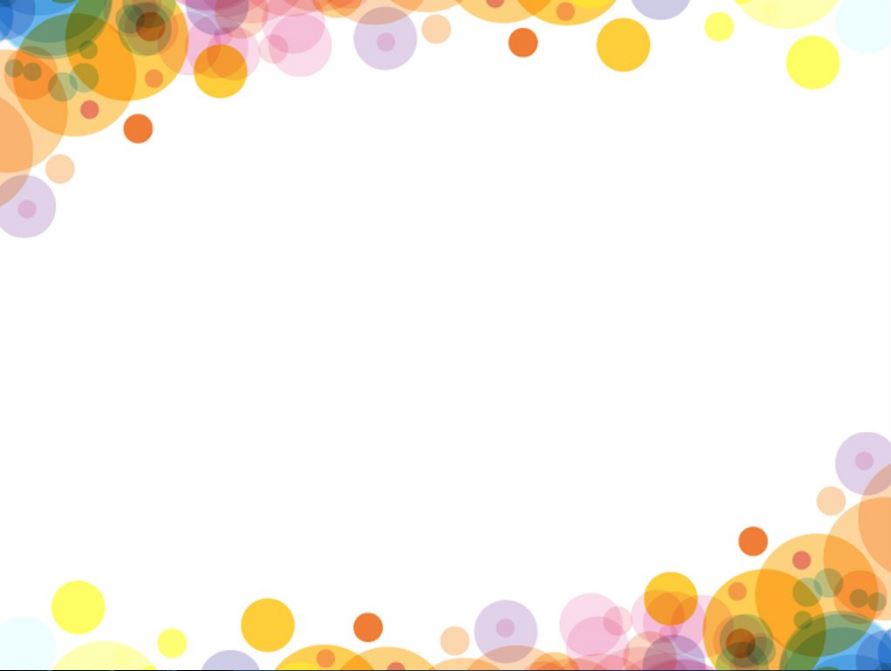 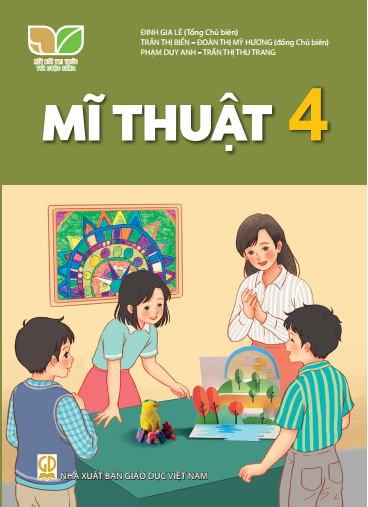 KẾ HOẠCH BÀI DẠY 
MÔN: MĨ THUẬT 
LỚP: 4
Trường:.................................................
Tổ:..........................................................	
Họ và tên giáo viên:……………………
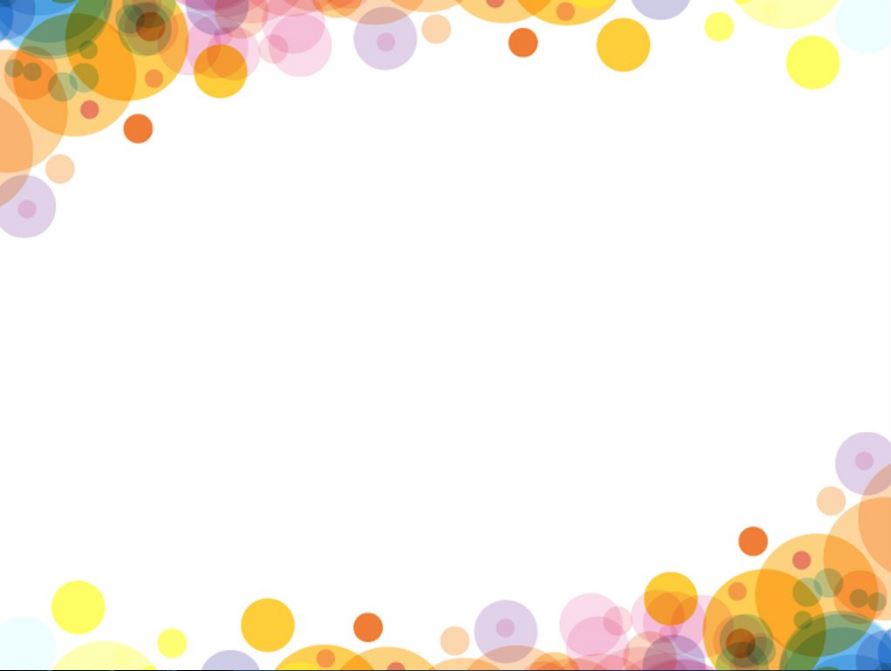 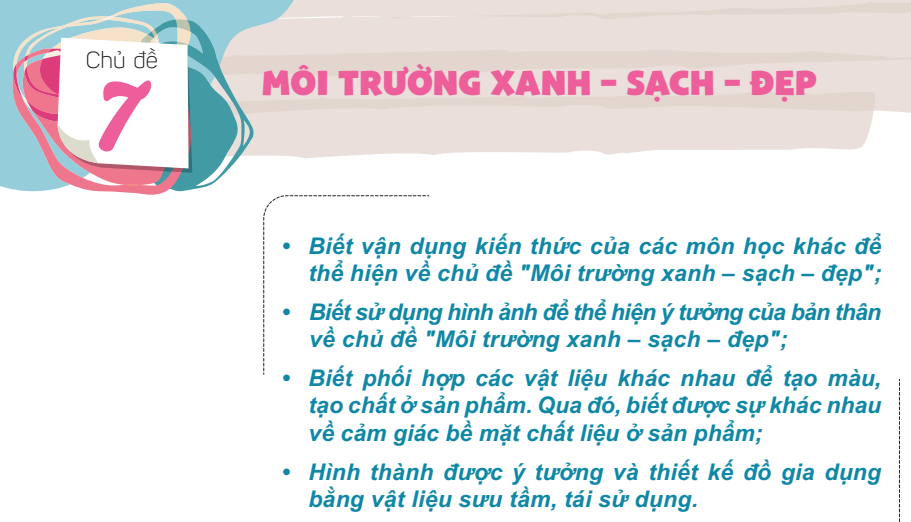 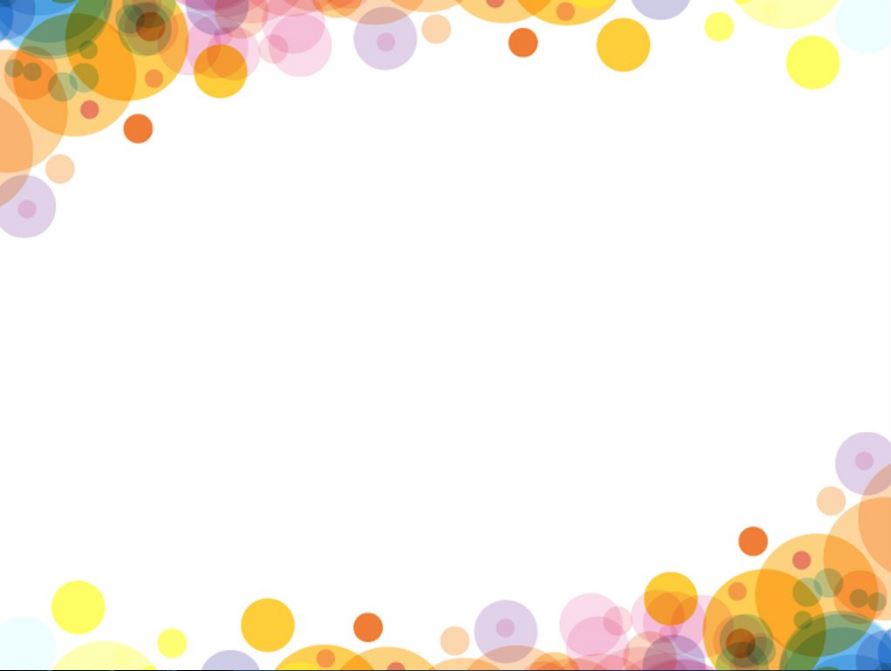 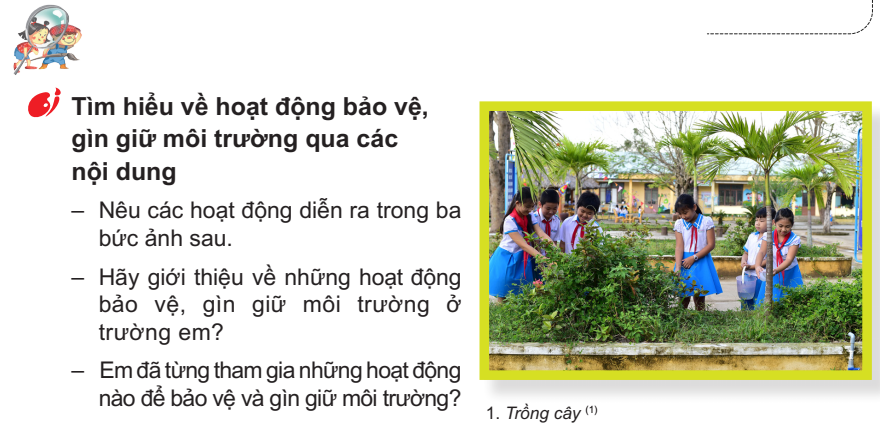 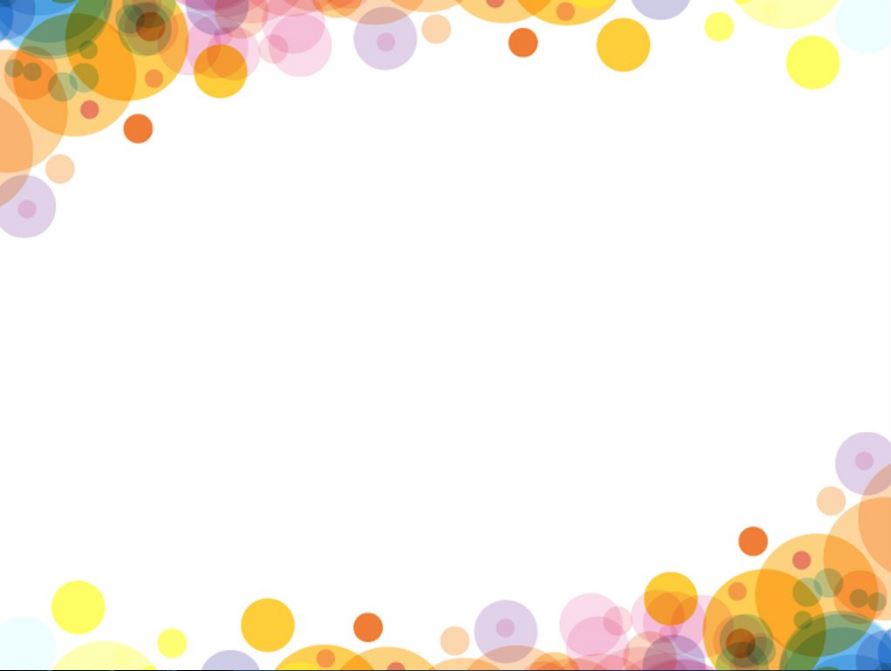 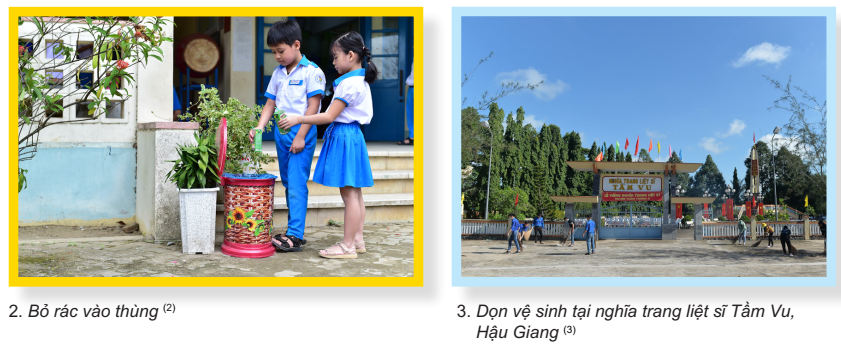 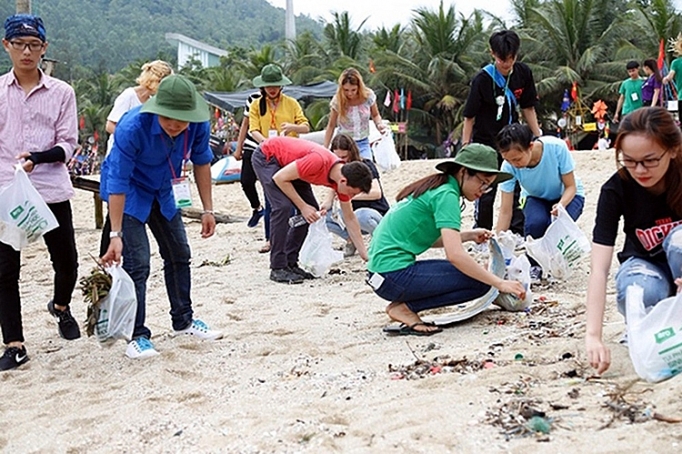 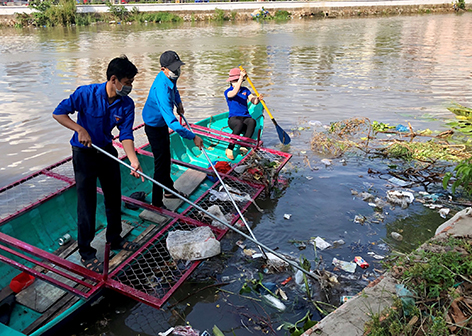 5. Thu nhặt rác ở ven sông
4. Thu nhặt rác ở bãi biển
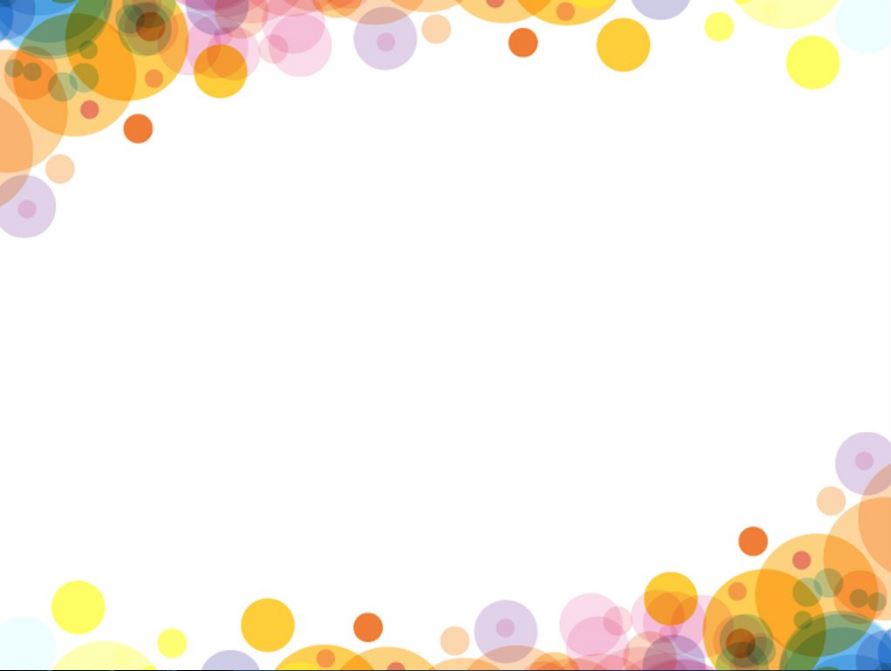 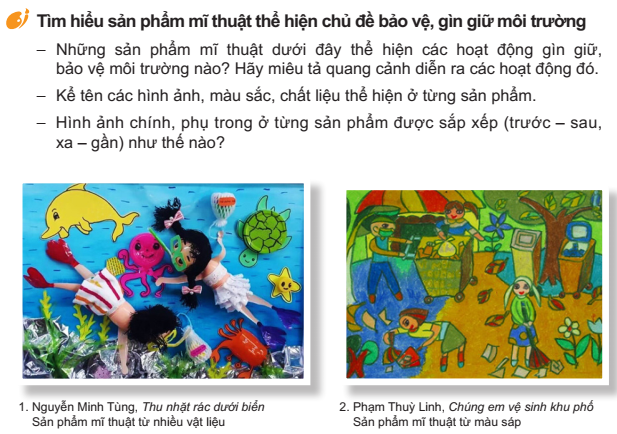 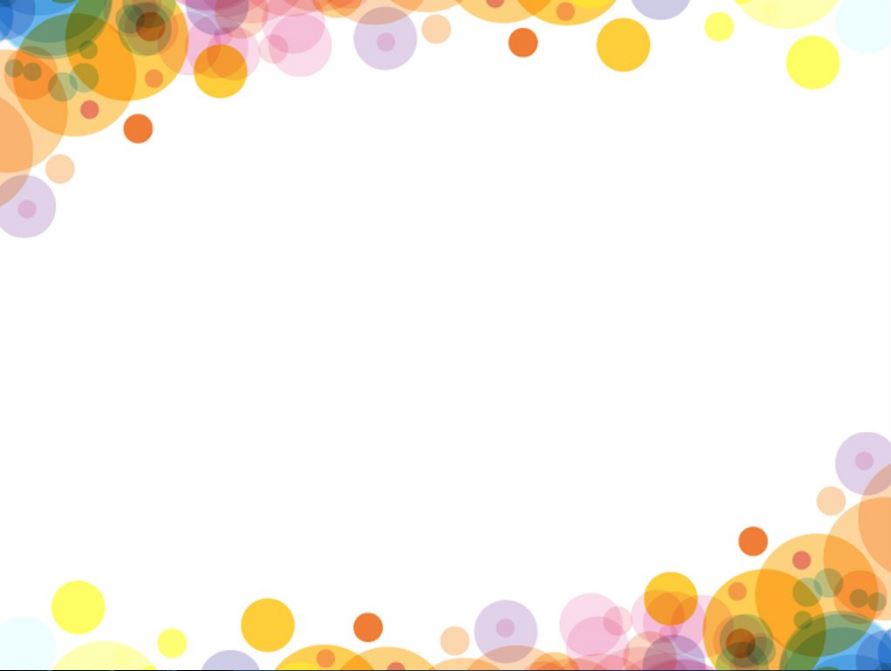 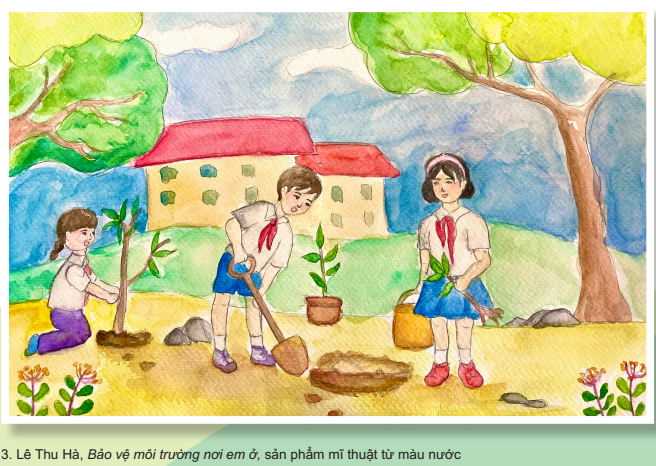 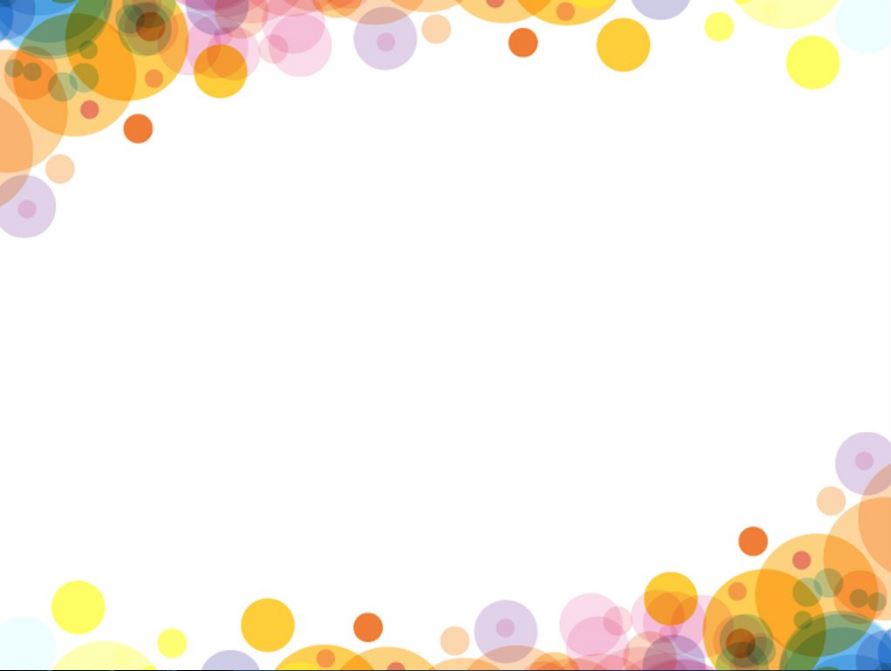 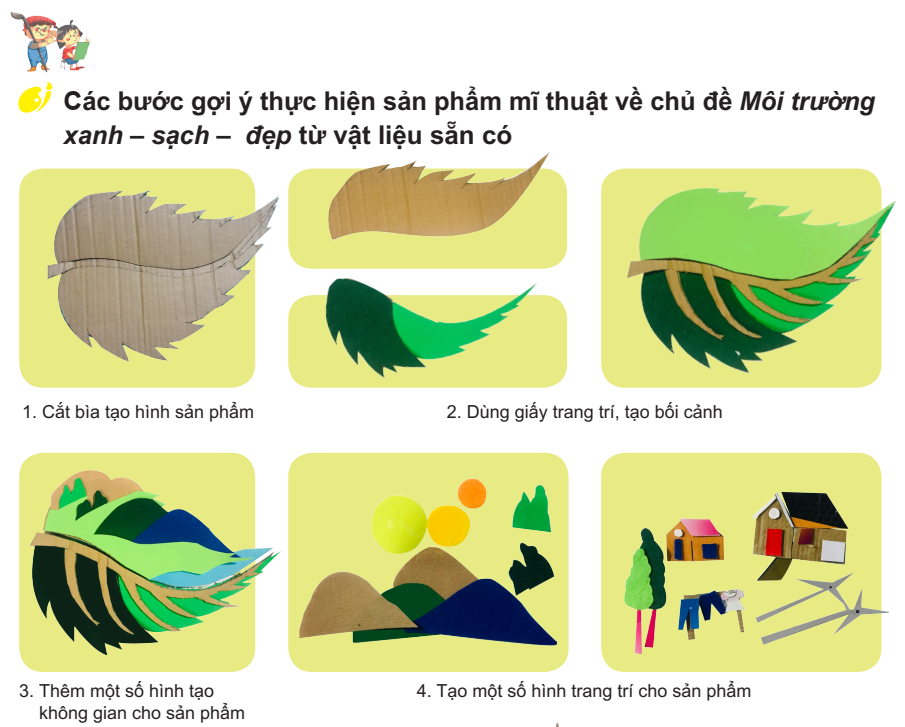 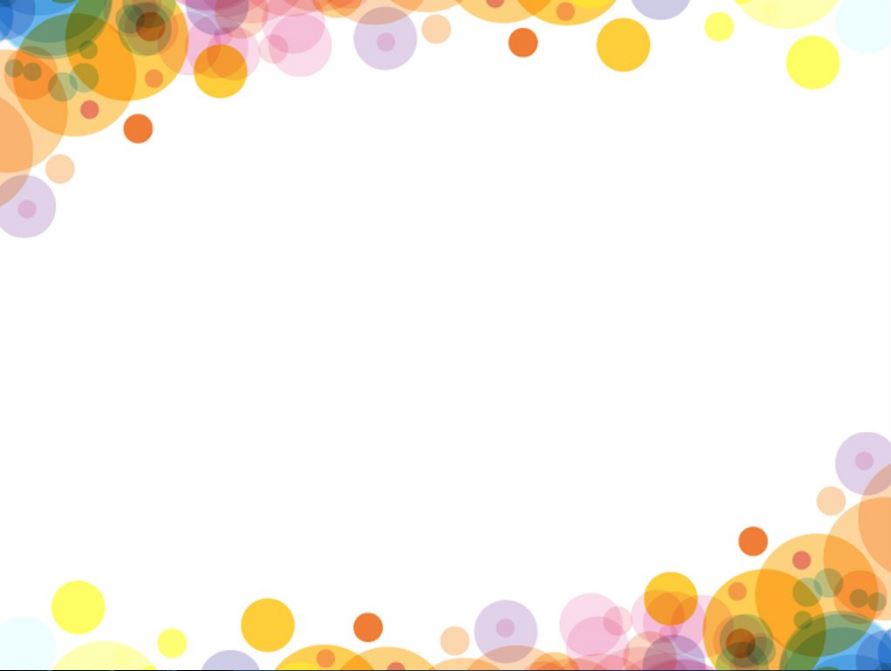 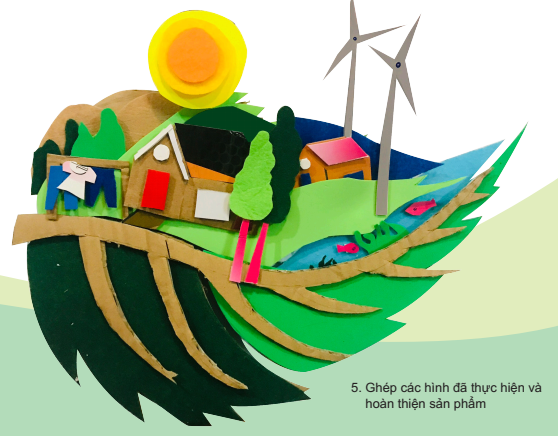 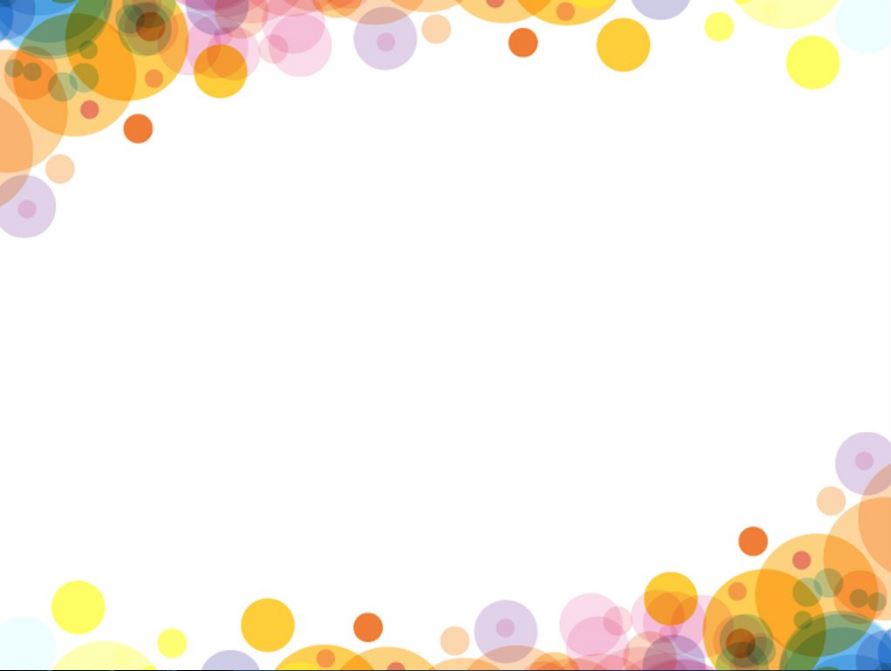 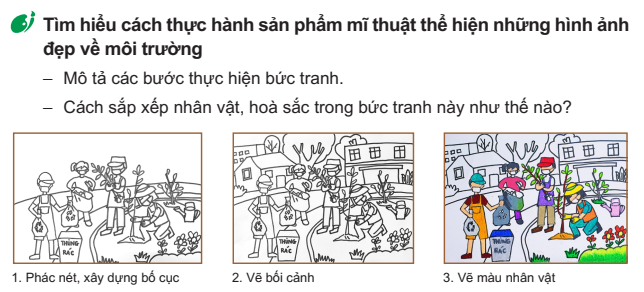 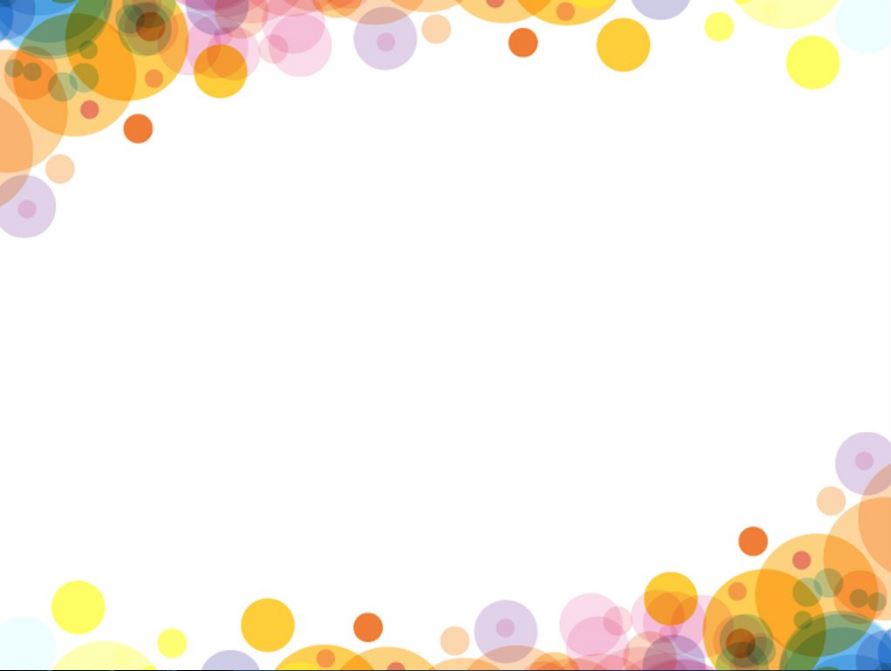 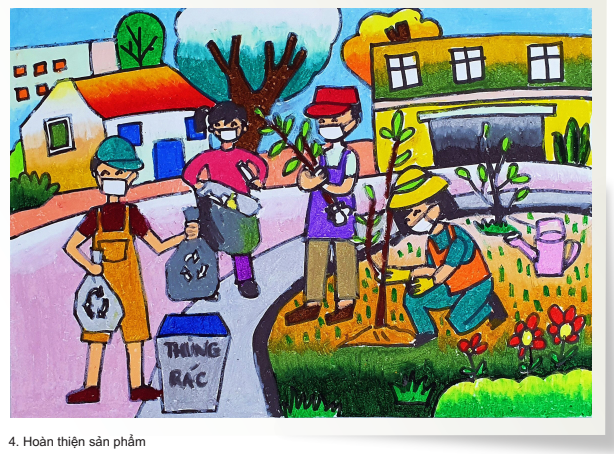 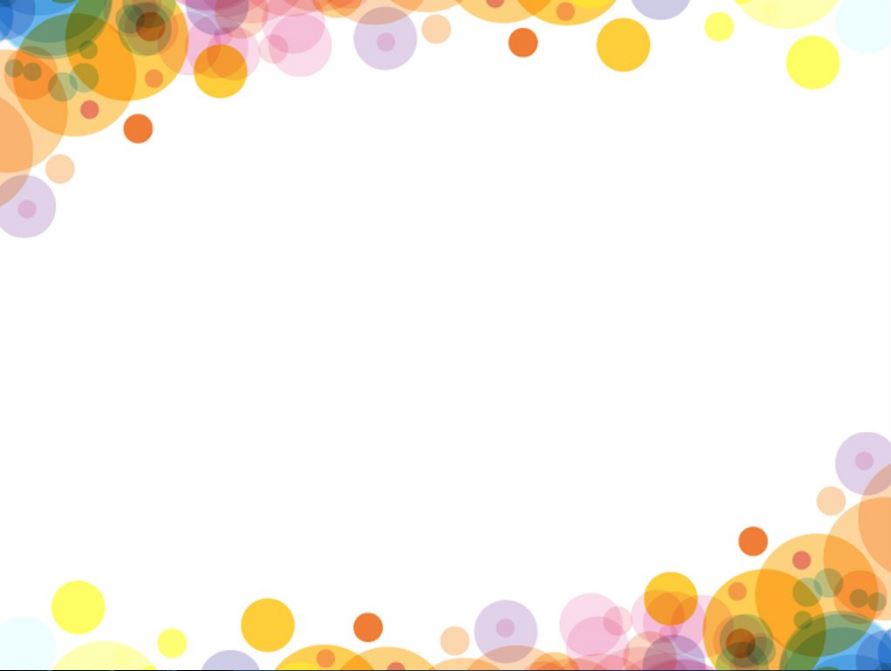 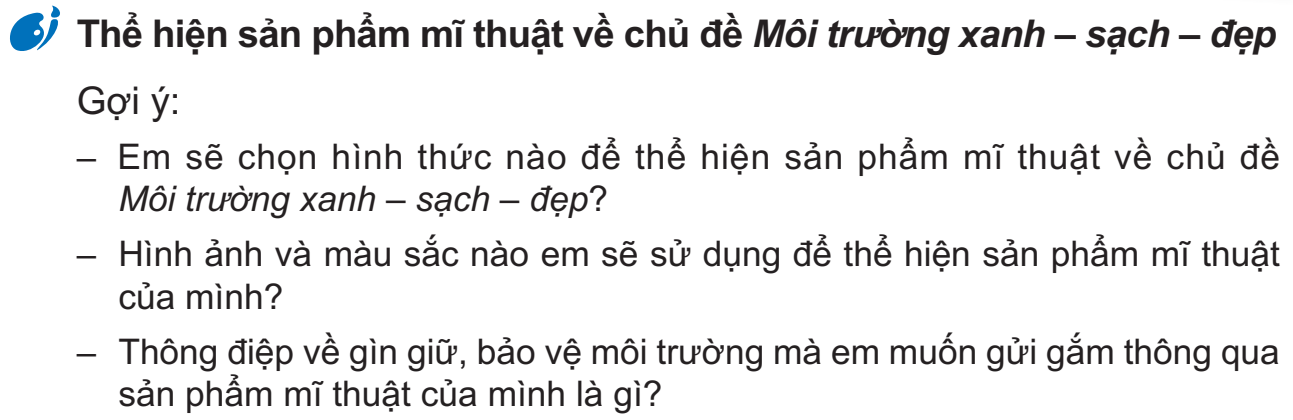 Phần tham khảo
Gợi ý cách thực hành sản phẩm mĩ thuật 2D thể hiện chủ đề Môi trường xanh – sạch – đẹp từ màu nước
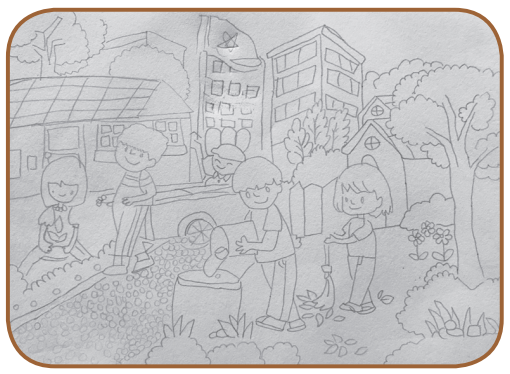 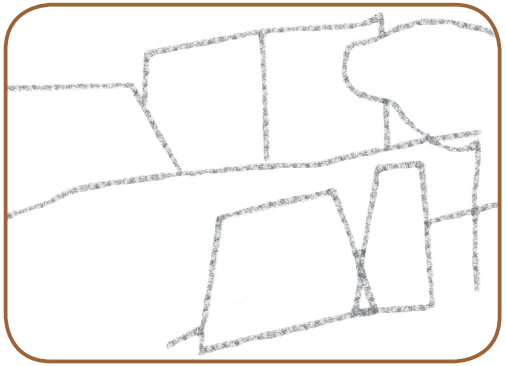 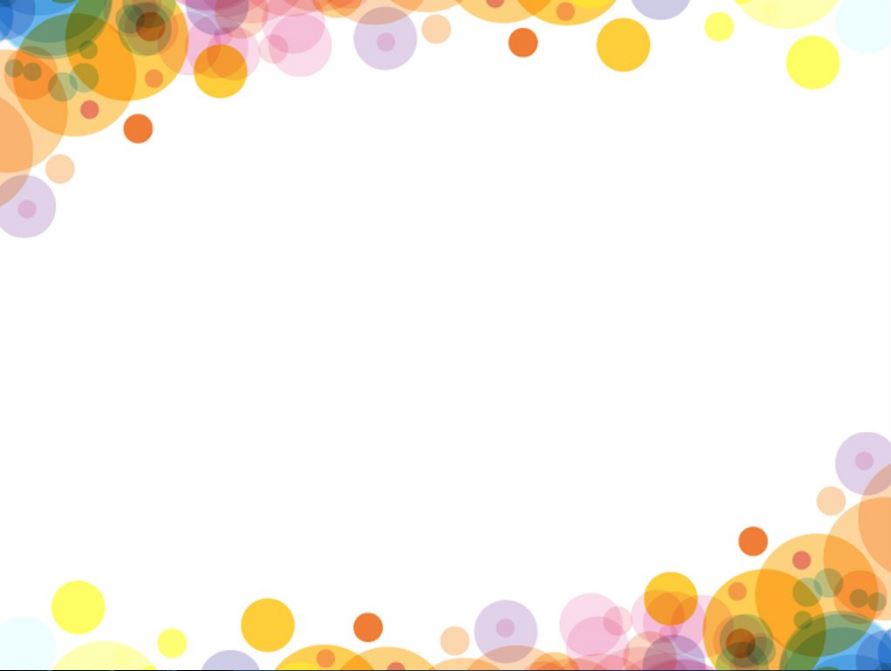 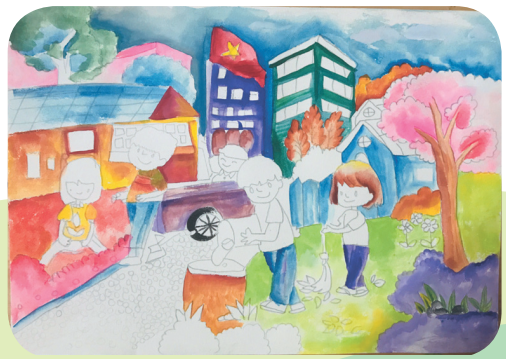 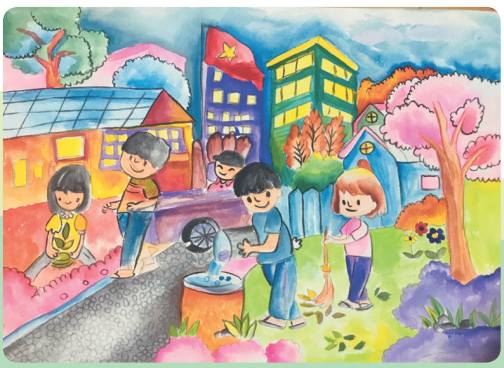 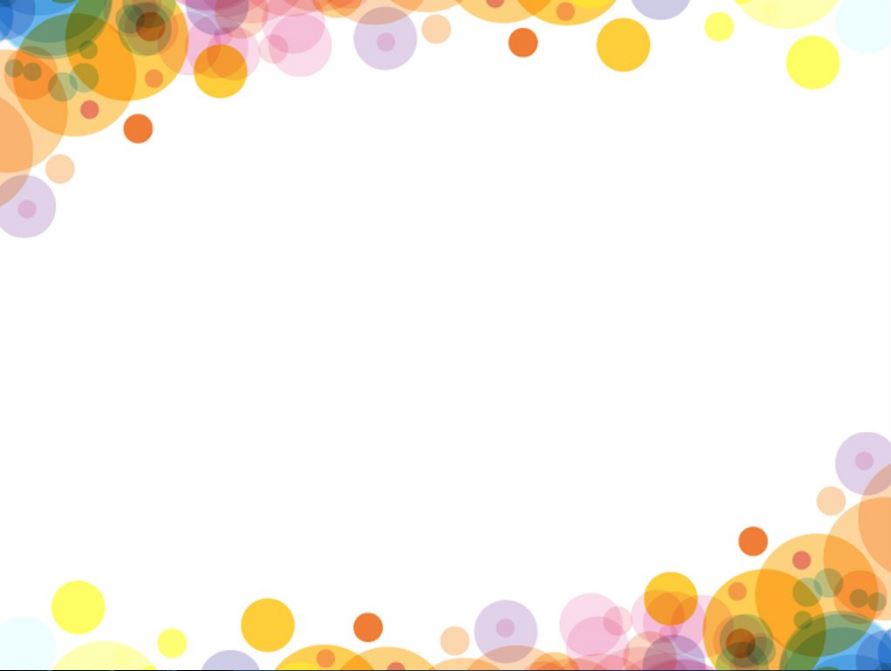 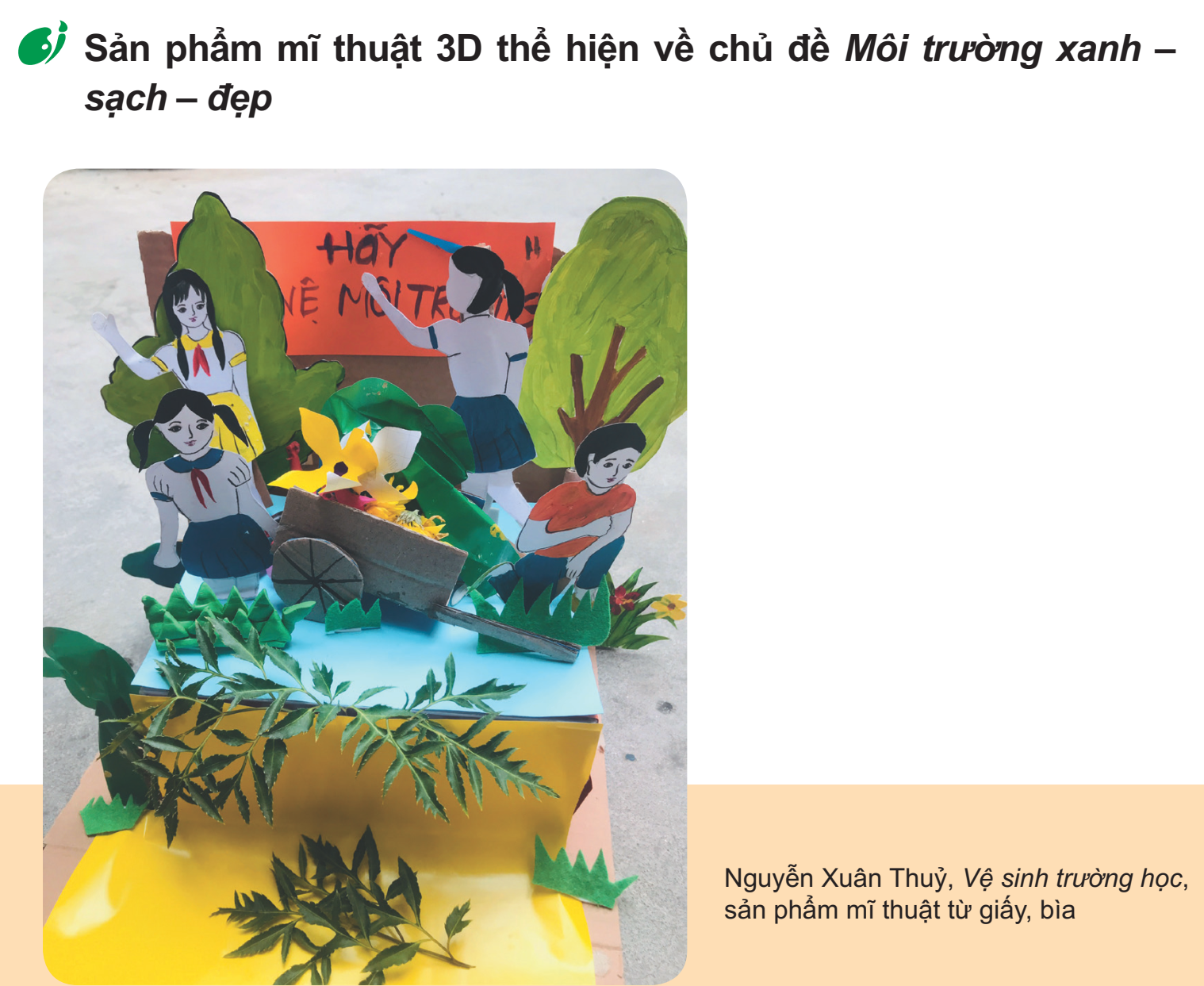 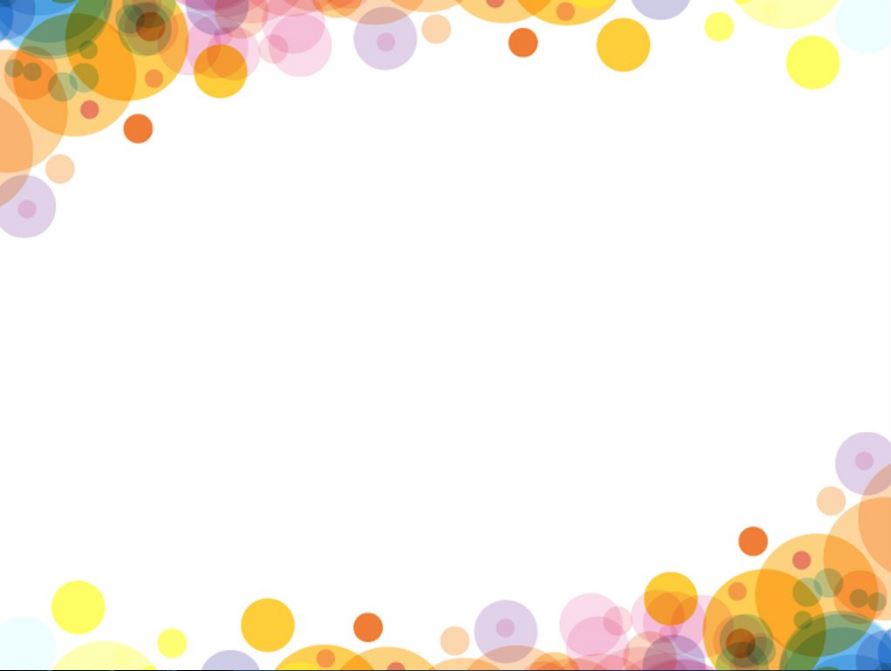 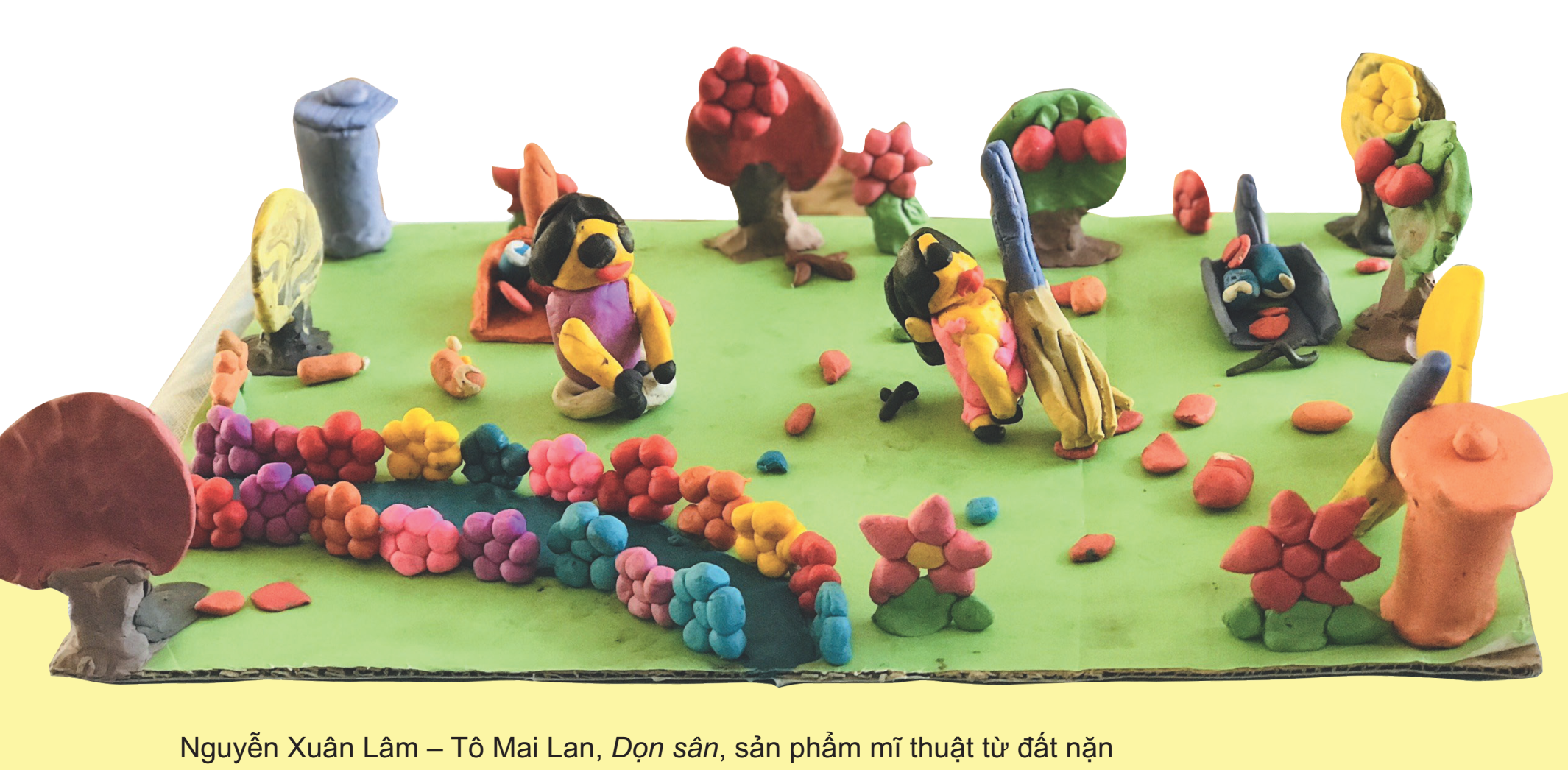 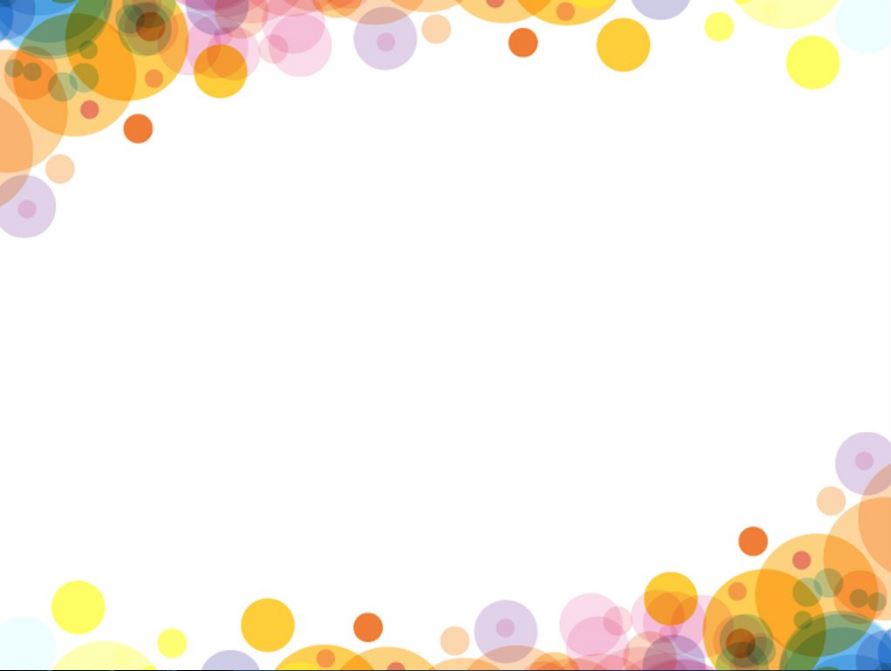 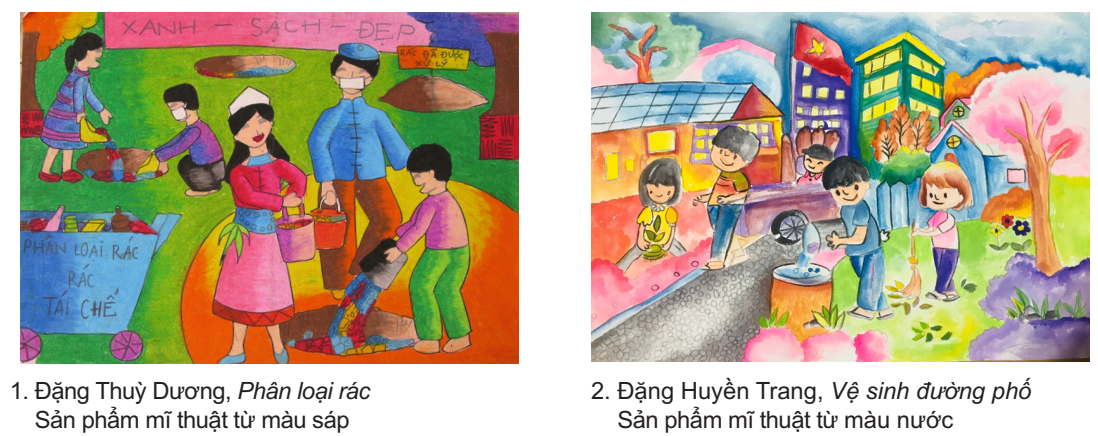 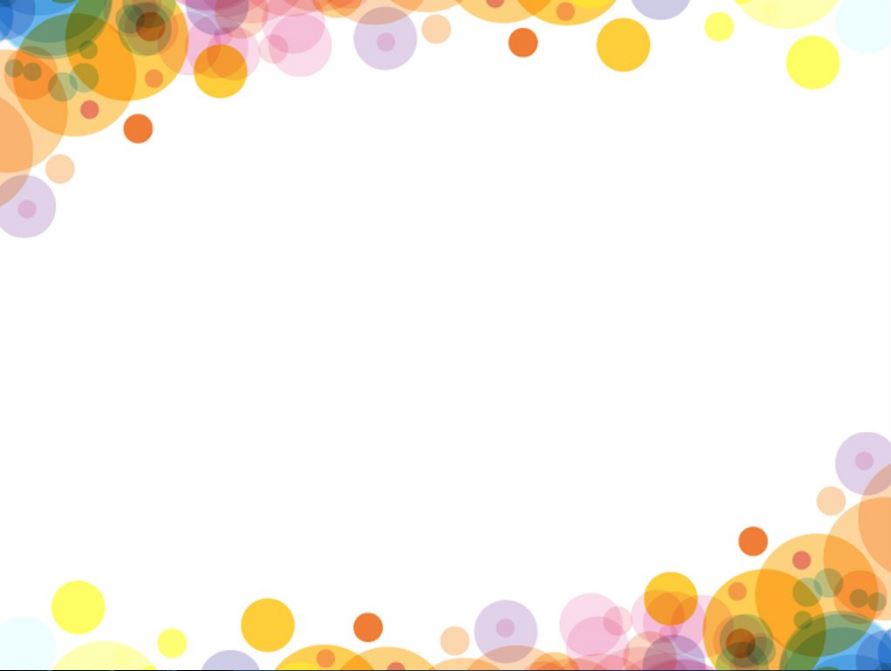 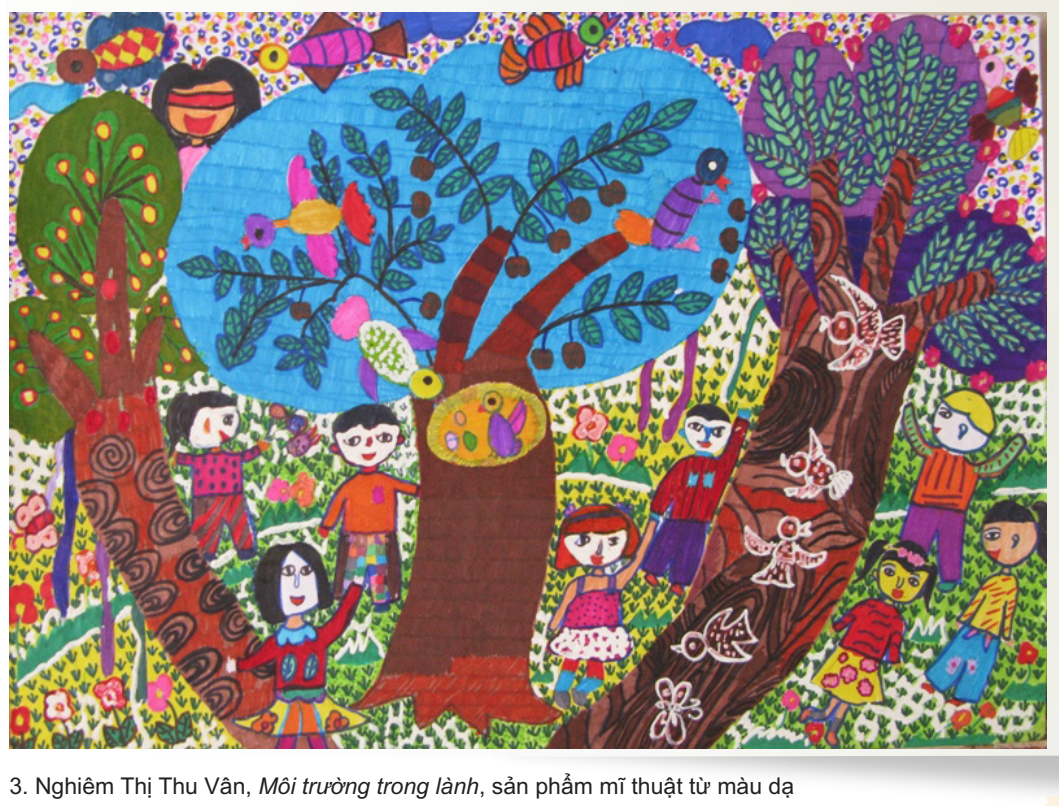 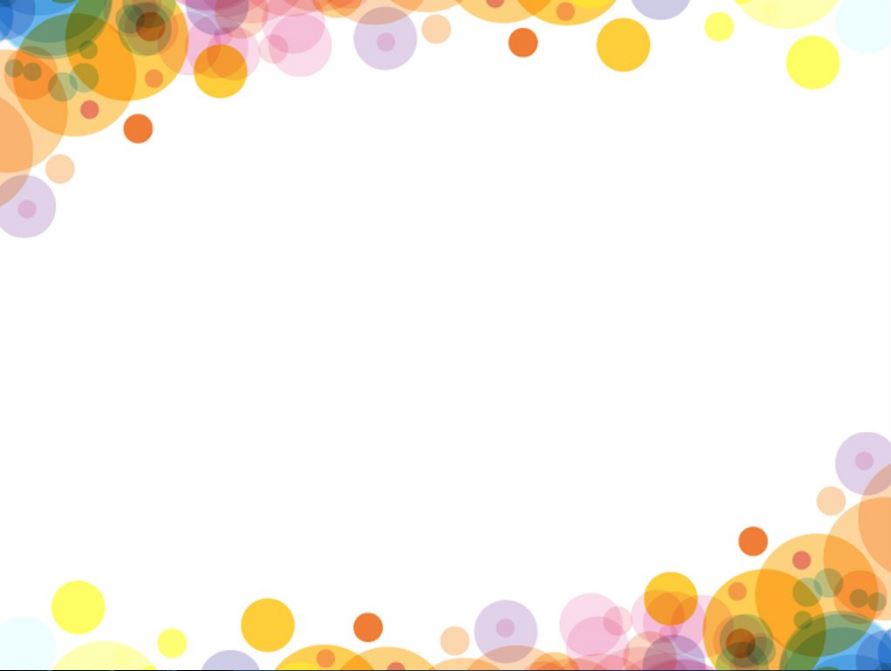 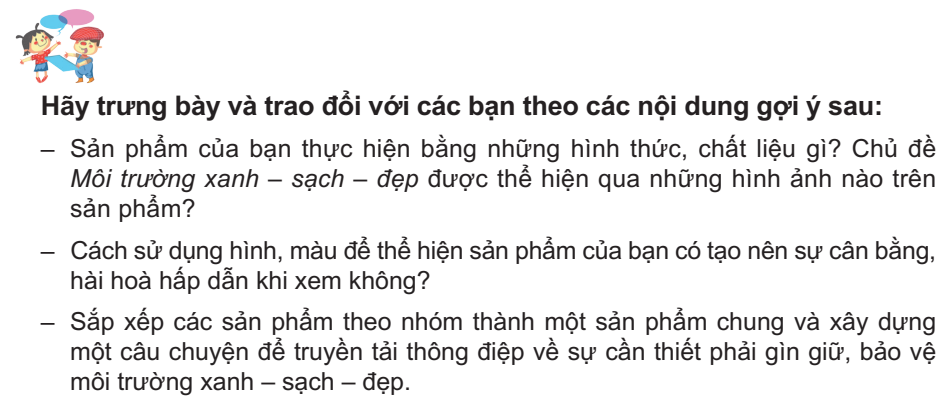 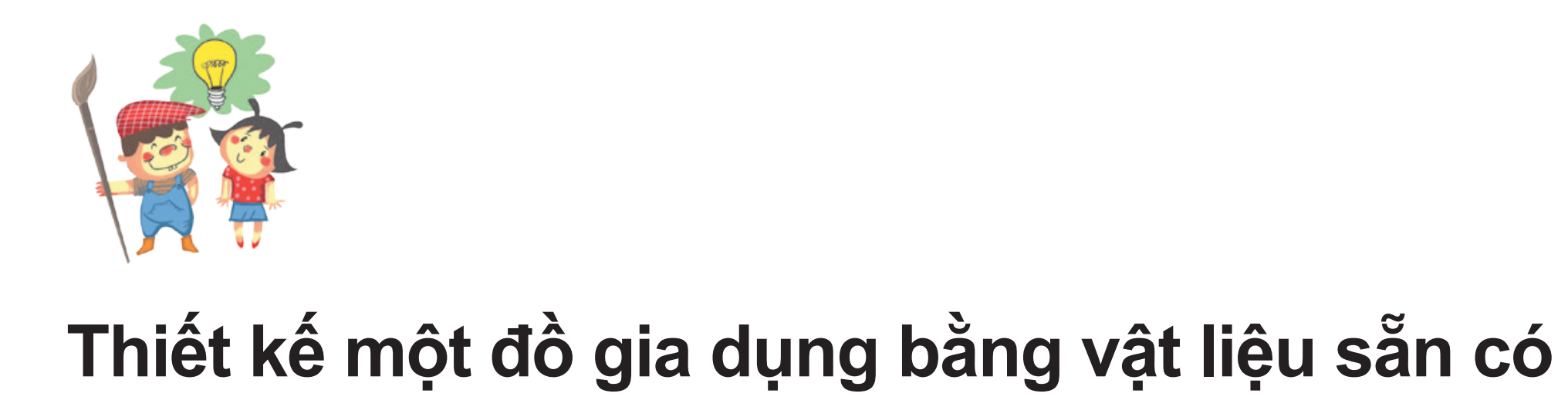 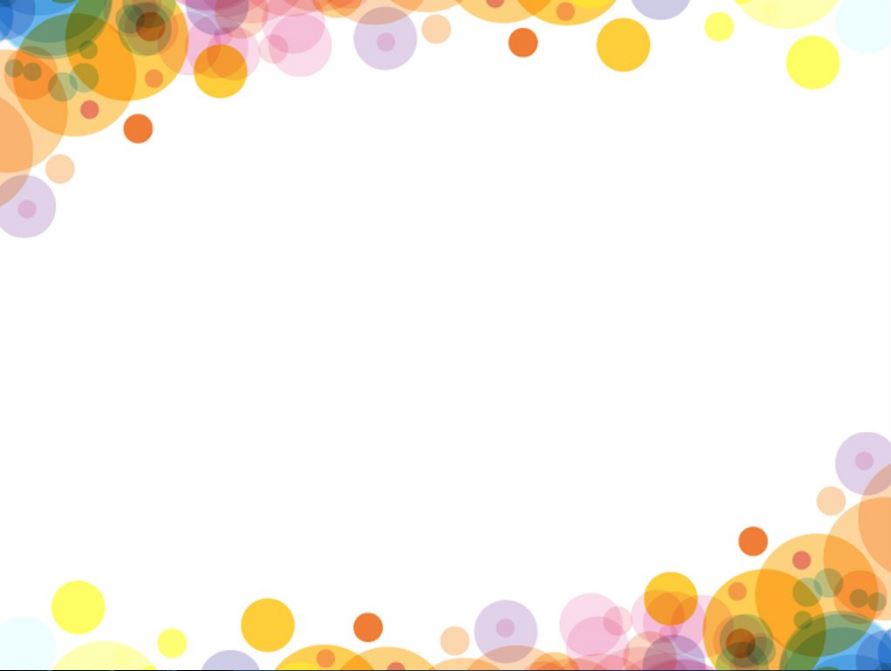 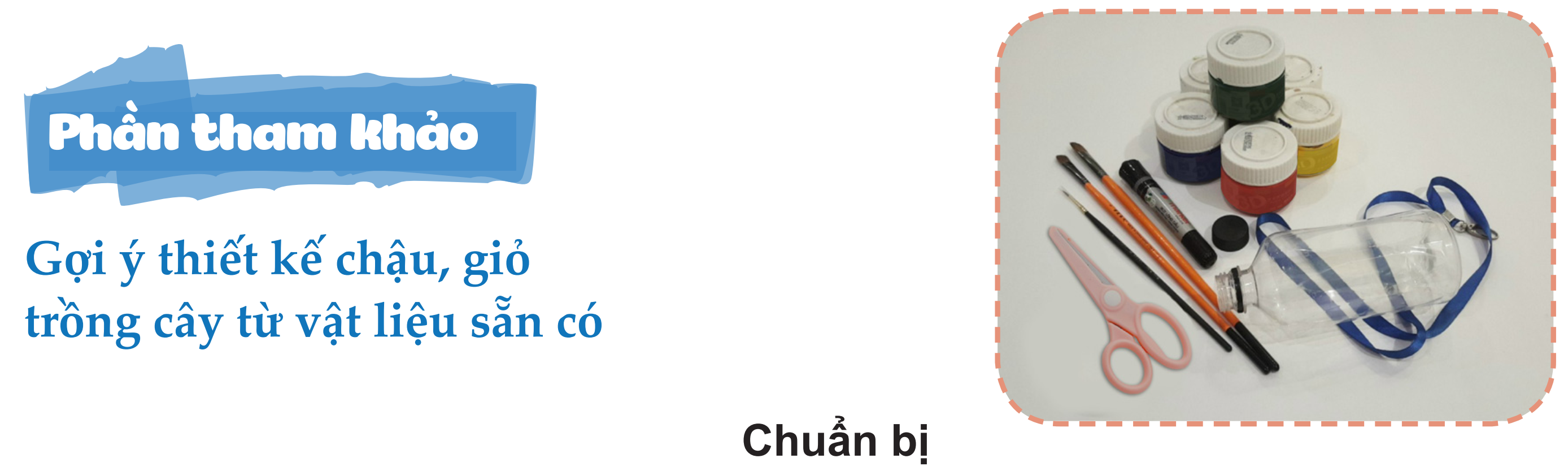 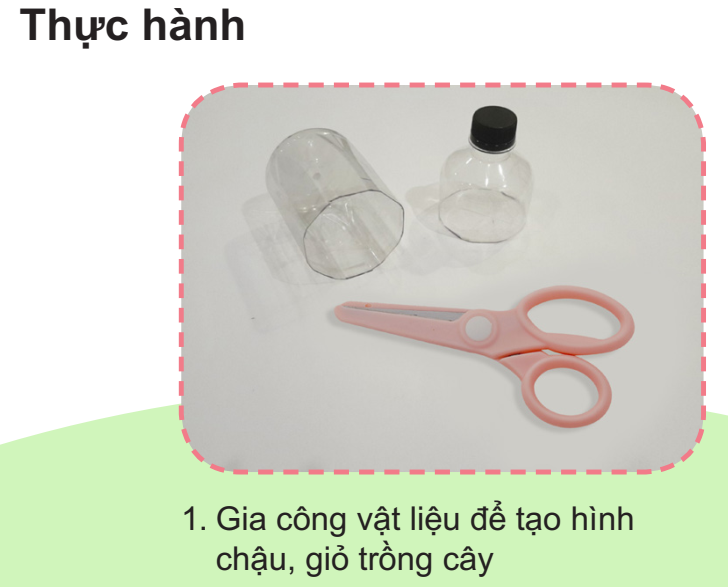 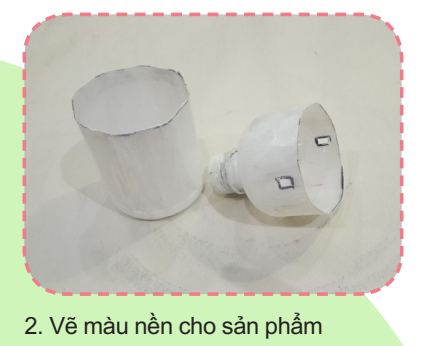 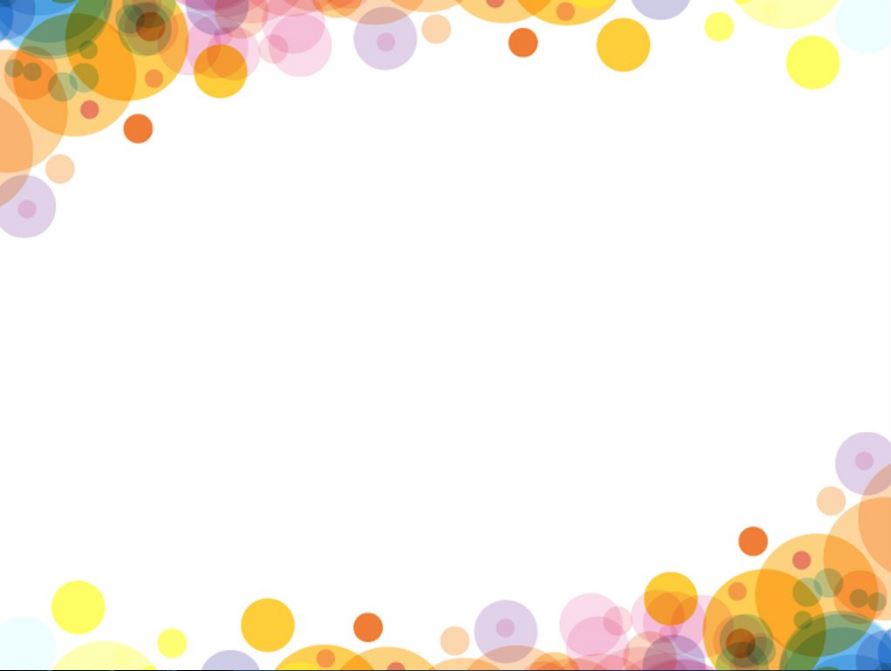 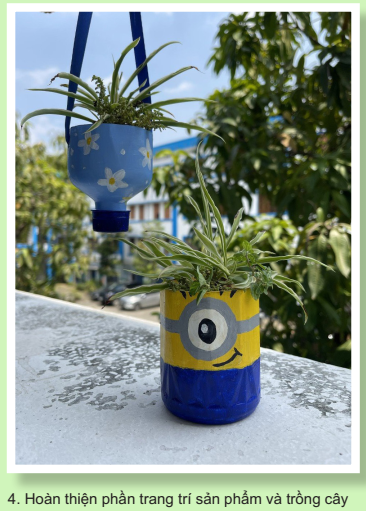 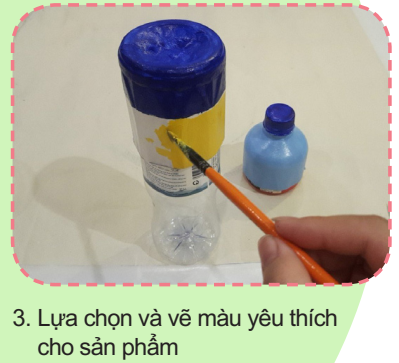 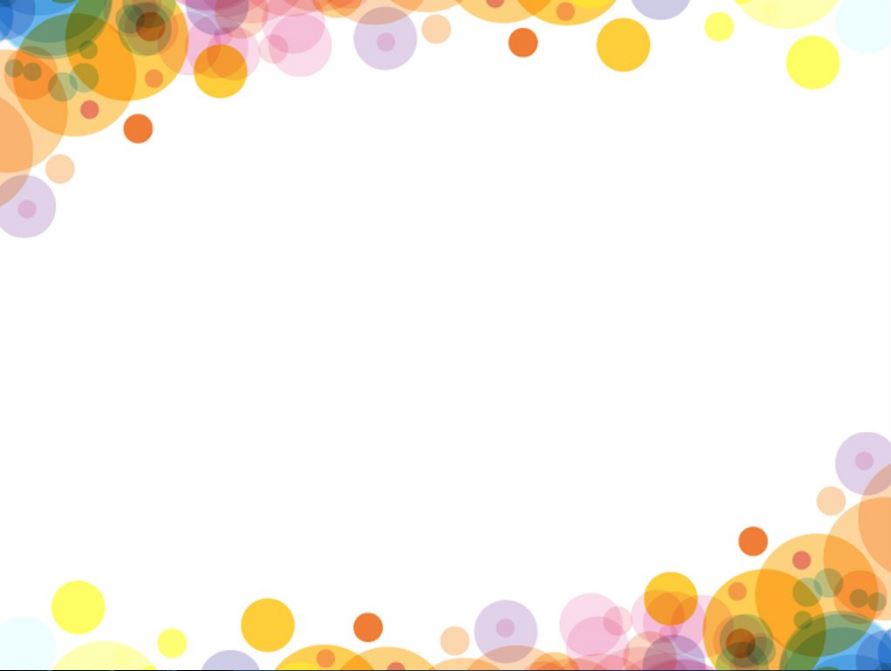 Phần tham khảo
Các bước gợi ý thiết kế một đồ gia dụng bằng vật liệu sẵn có.
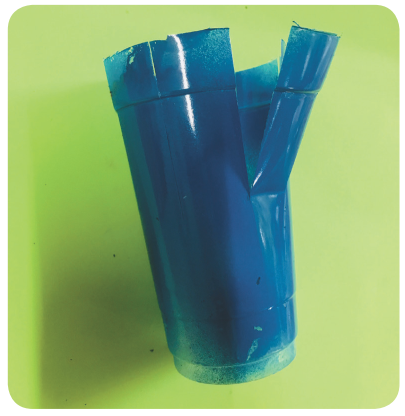 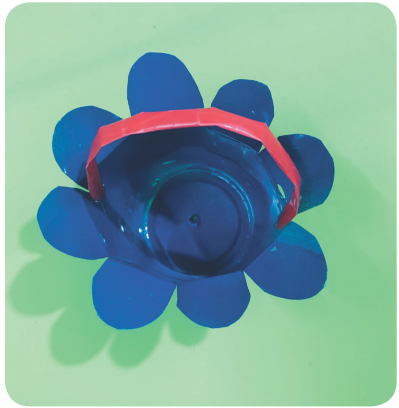 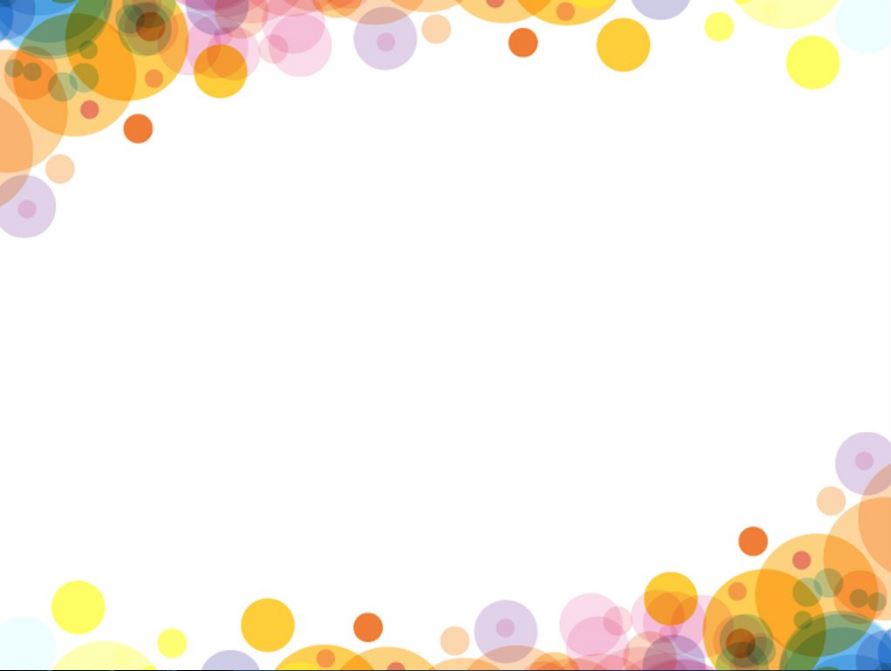 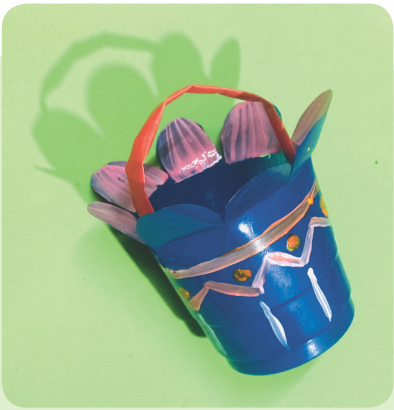 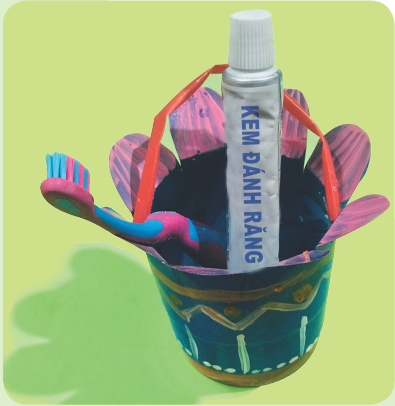